Module 8: Healthy habits
Made by Elmira A.A.
Learners’ Objective
By the end of the lesson you will be able to use the vocabulary about healthy and unhealthy habits.
You will be able to describe healthy sleeping habits.
Warm-up
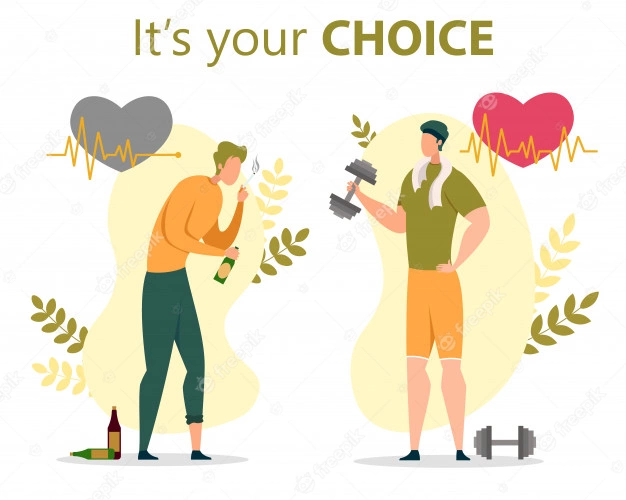 Who is a healthy person?
Who is an unhealthy person?
Describe each person.
Vocabulary
Open your book at page 87. 
Do ex. 2. For example, “We should…/We shouldn’t”.
Vocabulary
A healthy/an unhealthy habit - полезная/вредная привычка
To go off - срабатывать
To snooze - вздремнуть, прикорнуть
Familiar - знакомо
On average - в среднем
To sleep in - отоспаться (поспать подольше)
To suffer from - страдать от
Lack - недостаток (чего-нибудь, к примеру, lack of sleep - “недостаток сна”)
Vocabulary
A solution - решение
A routine - рутина (заведенный порядок, определенный режим)
A full stomach - полный желудок
To switch off your gadgets - отключить гаджеты
To boost your performance - повышать свою производительность (работоспособность)
To catch up on something (sth) - наверстать упущенное/нагонять что-нибудь
Reading
Open page 88.
Look at the picture and 
read the article.
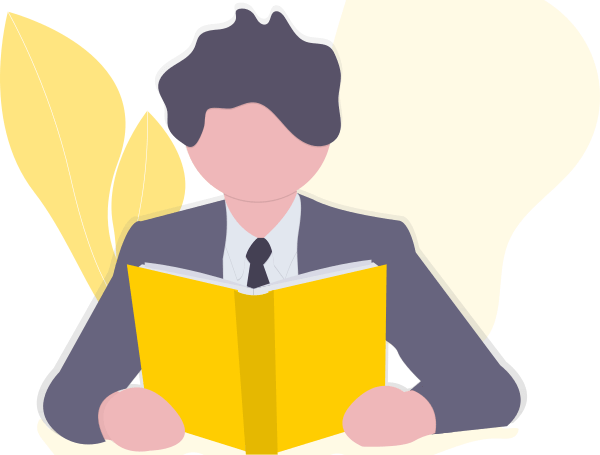 Homework
Workbook: ex. 2 p. 56, ex. 3, 4 and 5 p. 57.
Learn new words!